Тест по теме: «Первая медицинская помощь при ранениях».
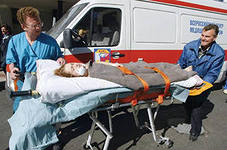 Презентацию подготовил 
учитель ОБЖ Горпенюк С. В.
1.  Как правильно обработать рану:
А. Продезинфицировать рану спиртом и туго завязать.
Б. Смочить йодом марлю и наложить на рану.
В. Обработать рану перекисью водорода.
Г. Смазать саму рану йодом.
2. К закрытым повреждениям относятся:
А. Вывихи, растяжения, ушибы.
Б. Ссадины и раны.	
В. Царапины и порезы.
Г. Ссадины и царапины.
3. При рваной ране мягких тканей головы необходимо:
А. Наложить повязку, обезболить и доставить пострадавшего в лечебное учреждение.
Б. Наложить повязку, обезболить.
В. Наложить асептическую повязку, обезболить и доставить пострадавшего в лечебное учреждение.
Г. Доставить пострадавшего в лечебное учреждение.
4. Повязка, наложенная на голову, называется:
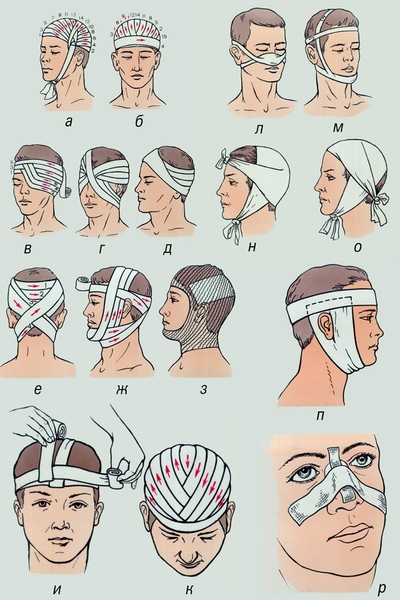 А. Крестообразная.
Б. Шапочка Гиппократа.
В. Уздечка.
Г. Чепец.
5. Повязка, наложенная на голову, называется:
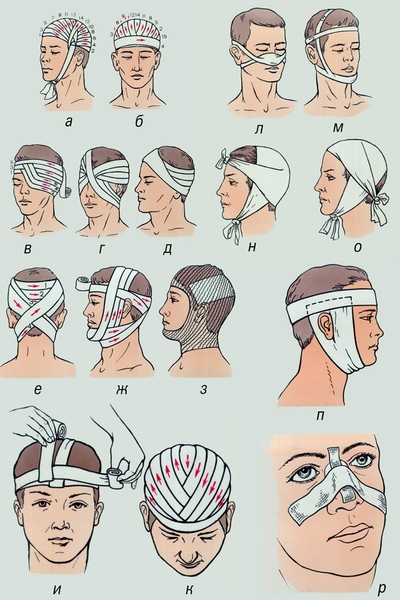 А. Крестообразная.
Б. Шапочка Гиппократа.
В. Уздечка.
Г. Чепец.
6. Повязка, наложенная на голову, называется:
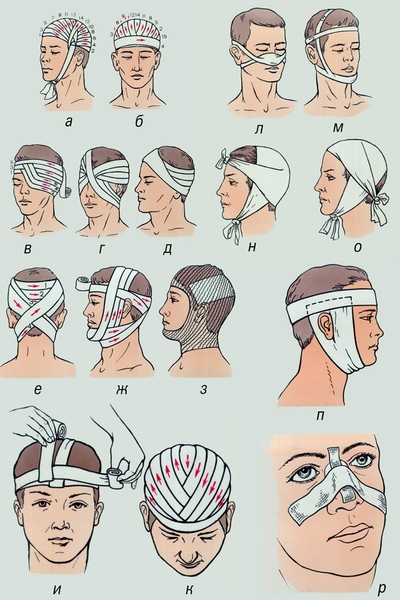 А. Крестообразная.
Б. Шапочка Гиппократа.
В. Уздечка.
Г. Чепец.
7. Наложенная на нос повязка называется:
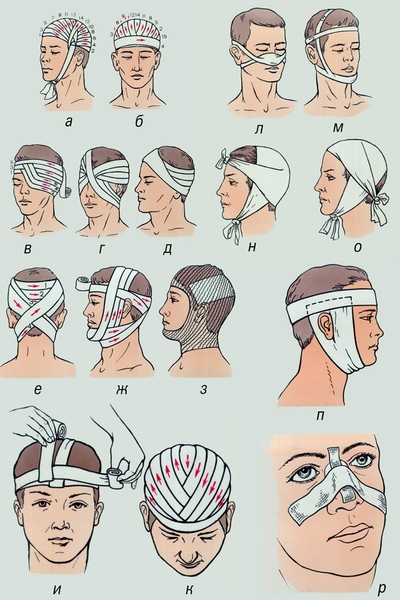 А. Плащевидная.                         
Б. Плющевидная.
В. Останавливающая.
Г. Пращевидная.
Ответы:      Критерии оценки:
1 – В         «5» – 7 прав. ответов;
2 – А         «4» - 5-6 прав. ответов;
3 – В          «3» – 4 прав. ответа.
4 – Б
5 – А
6 – Г
7 – Г
Ссылки:
http://www. news.bbk.co.uk